GRAMMAR “Prepositions of place”
A preposition of place is used to refer to a place where something or someone is located
Una preposición de lugar se usa para referirse a un lugar donde se encuentra algo o alguien
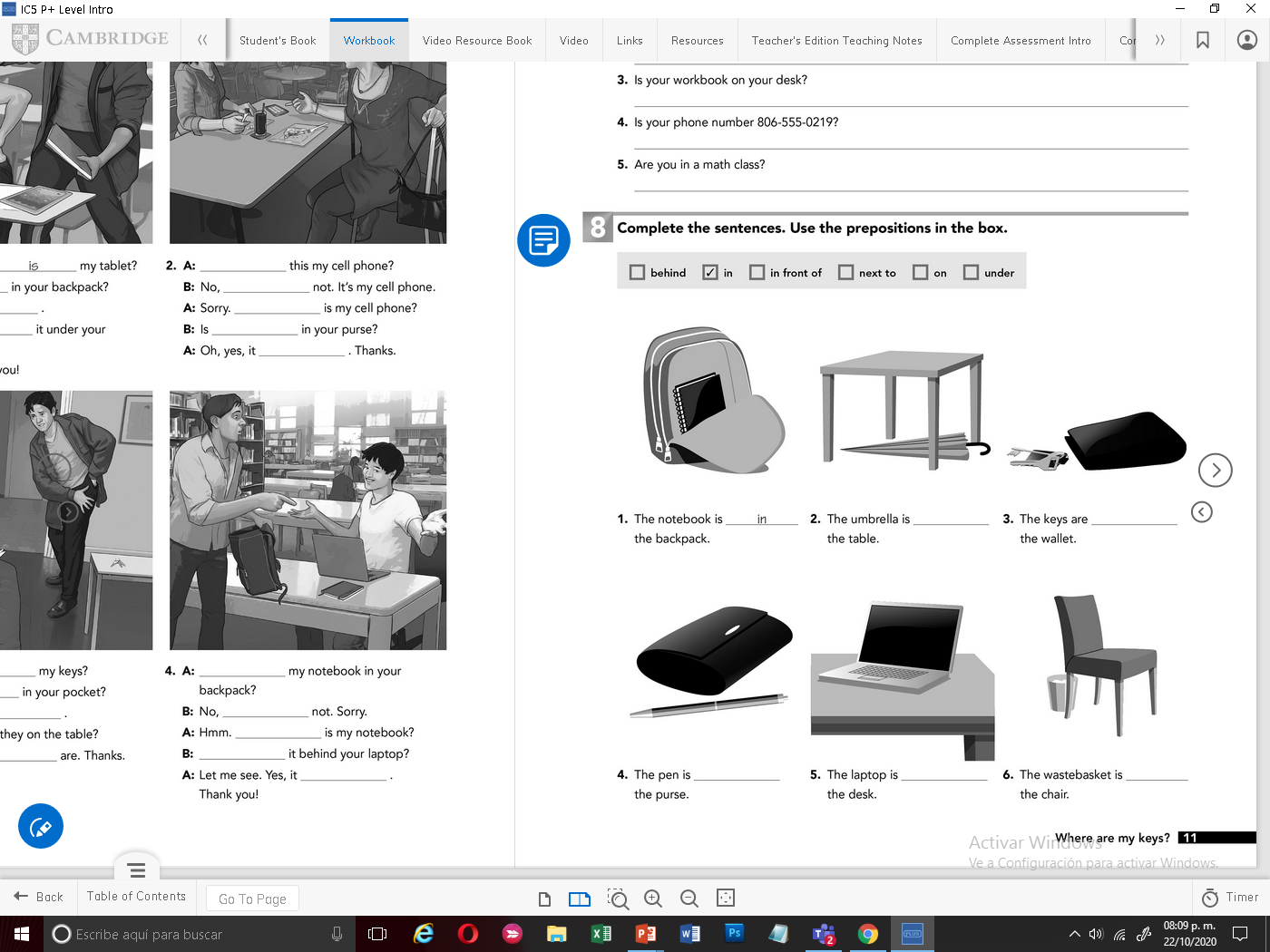 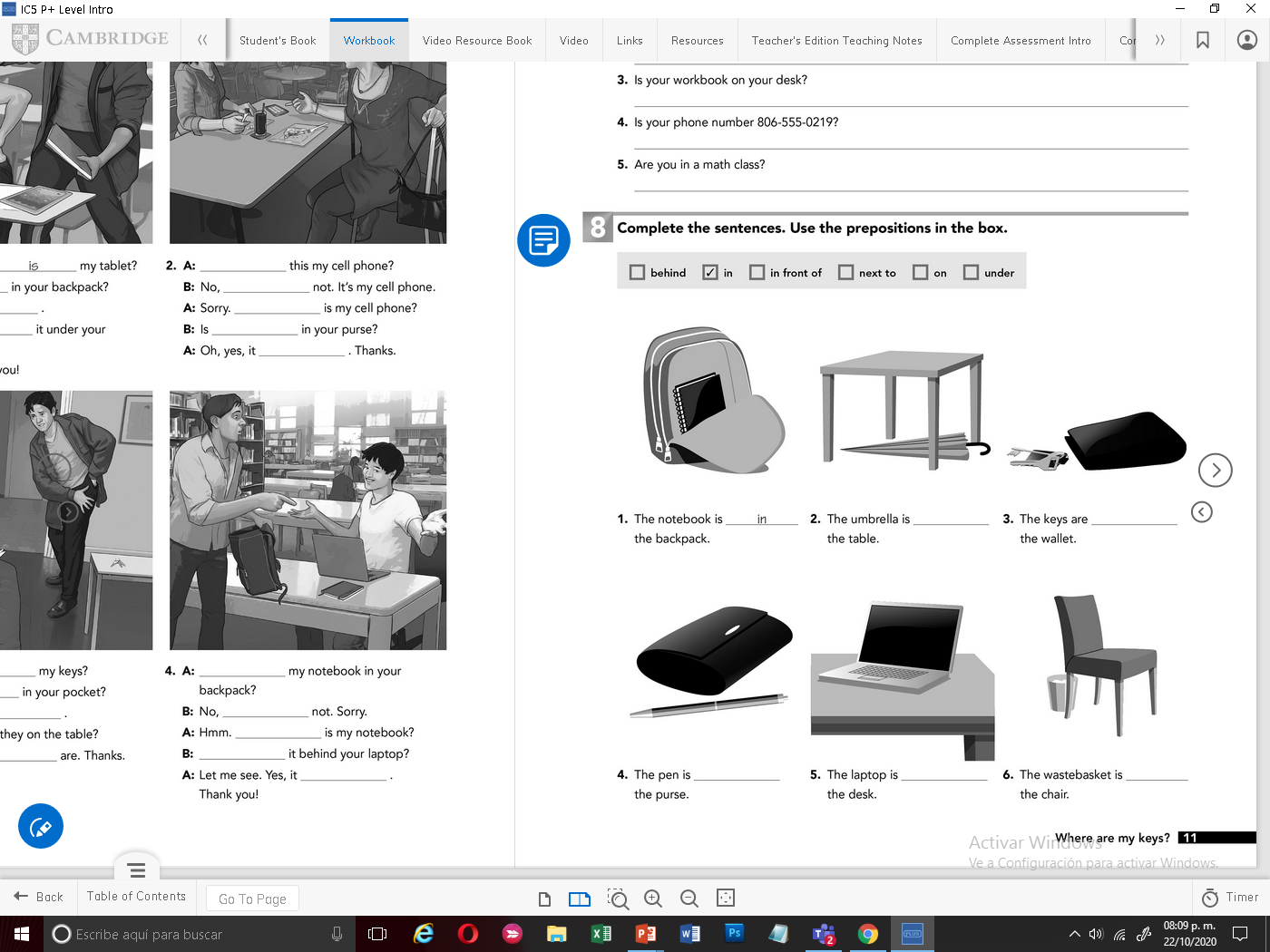 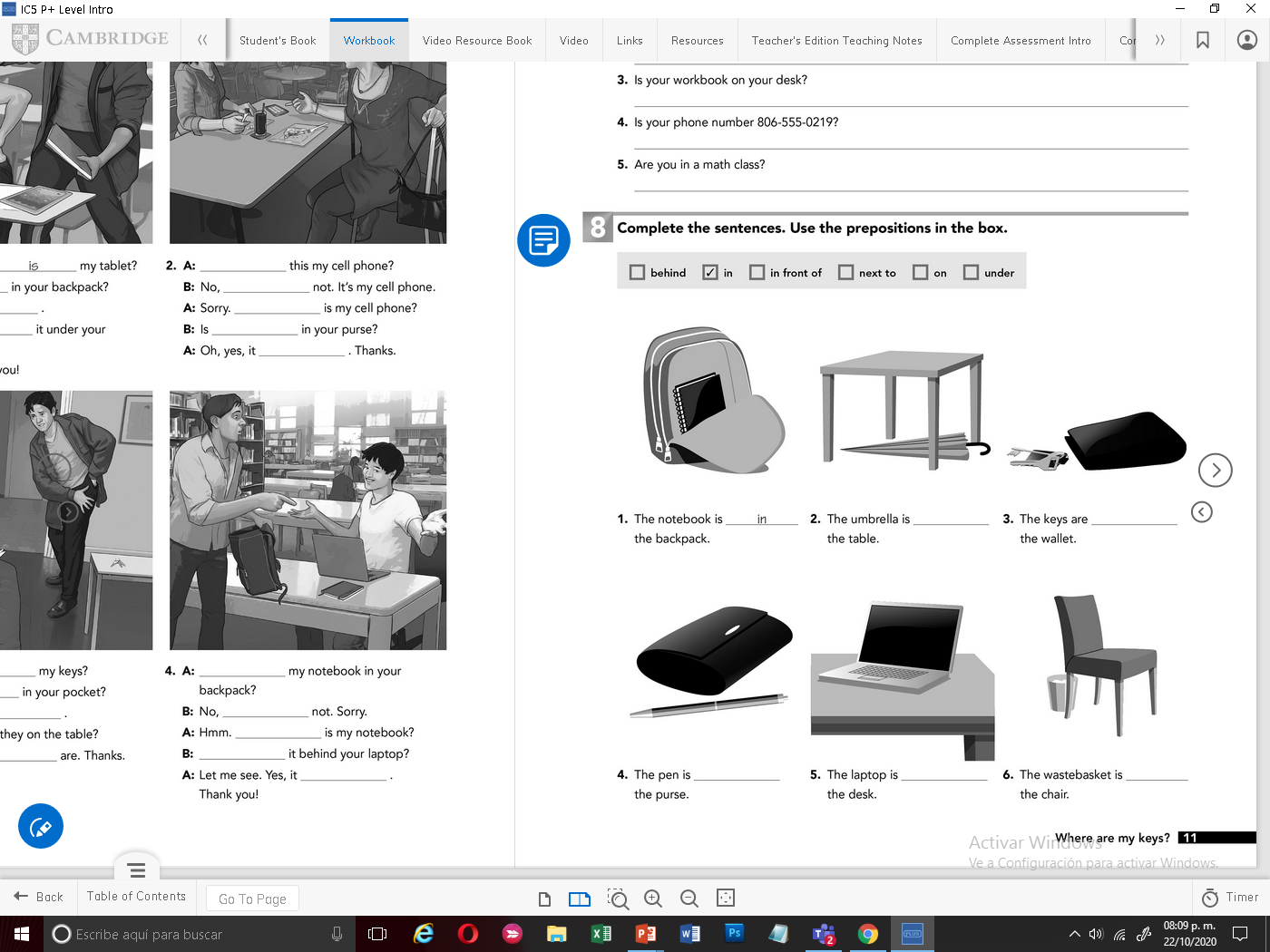 The notebook is in the backpack
The umbrella is under the table
The laptop is on the table
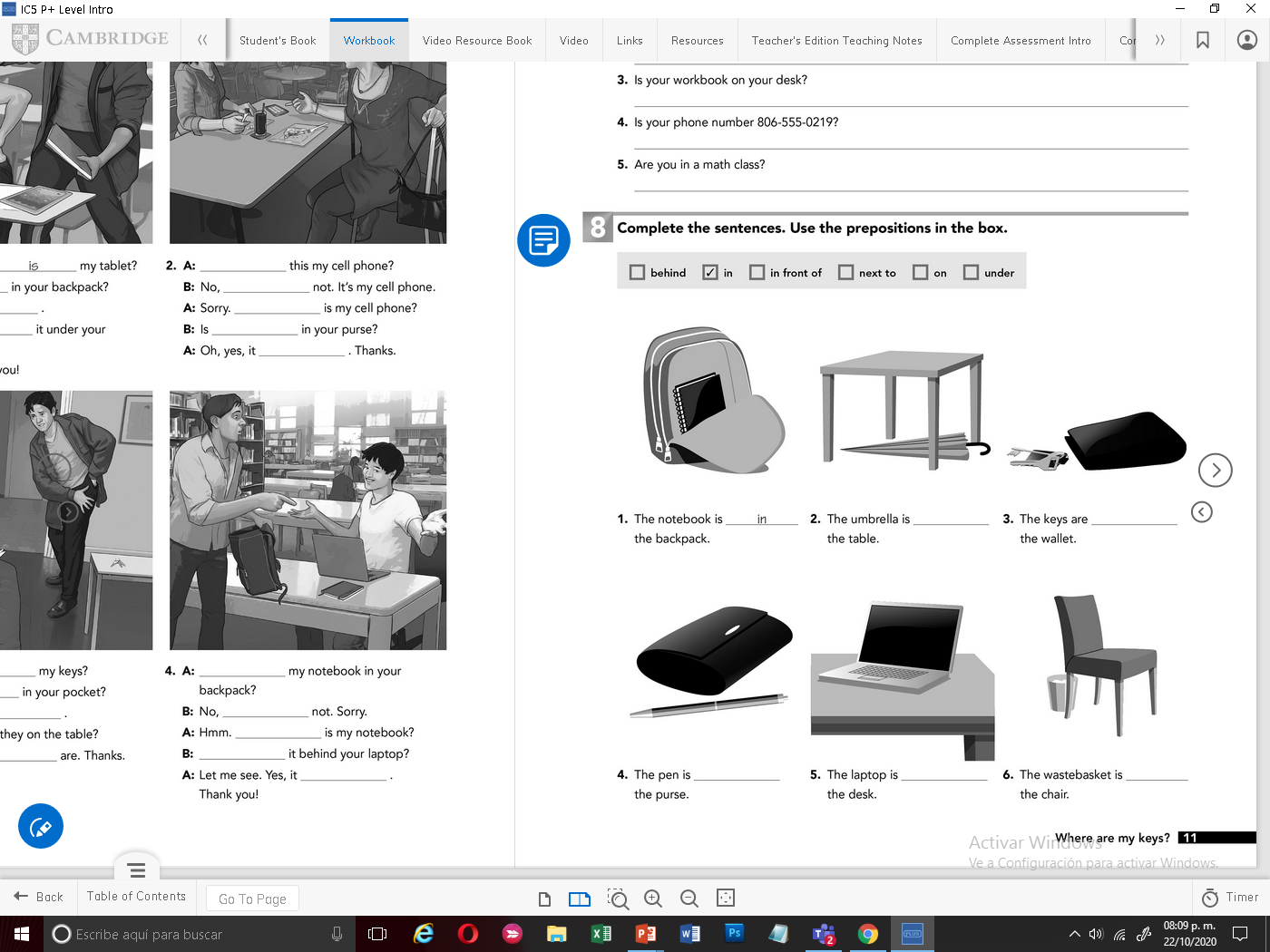 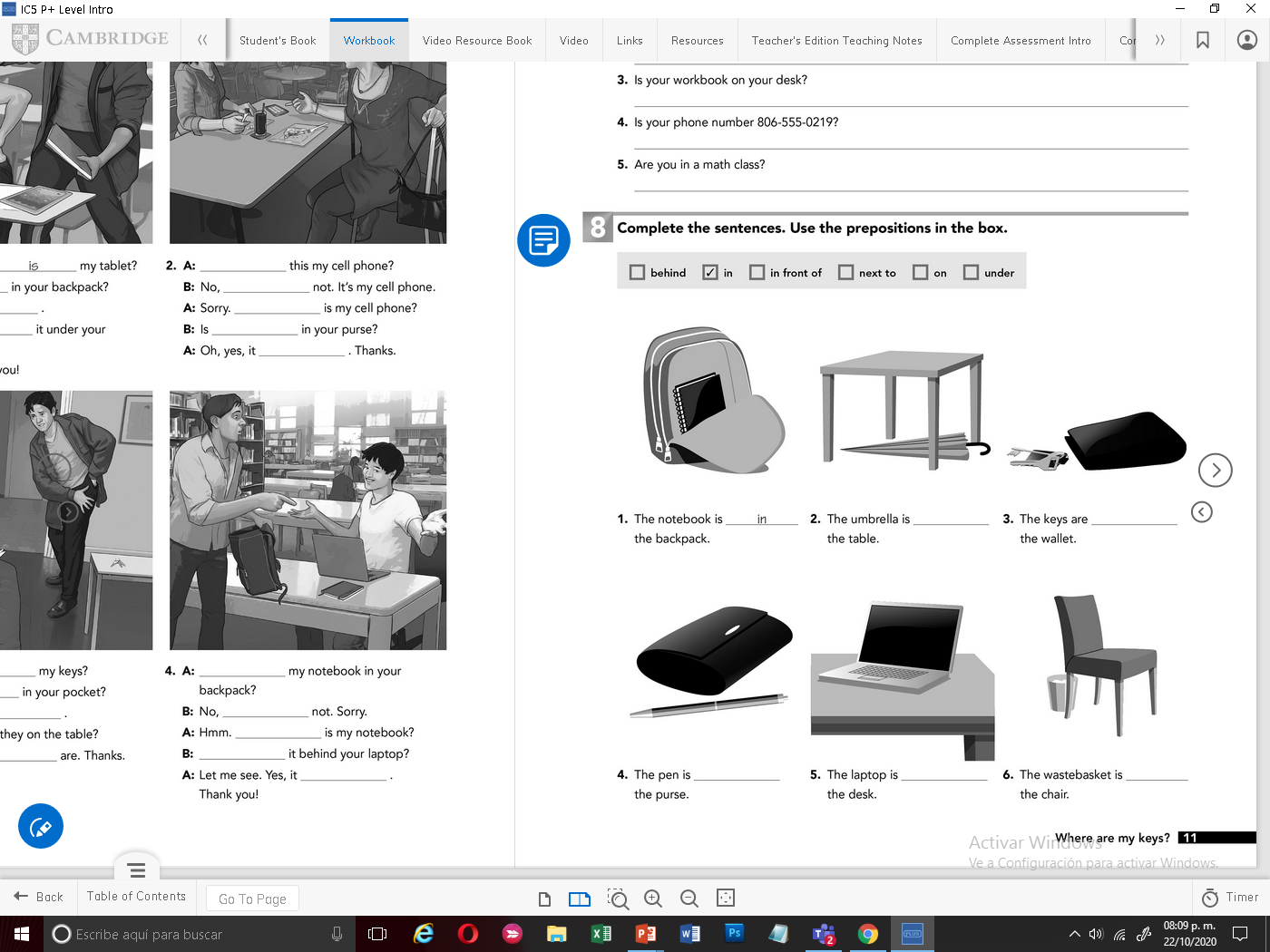 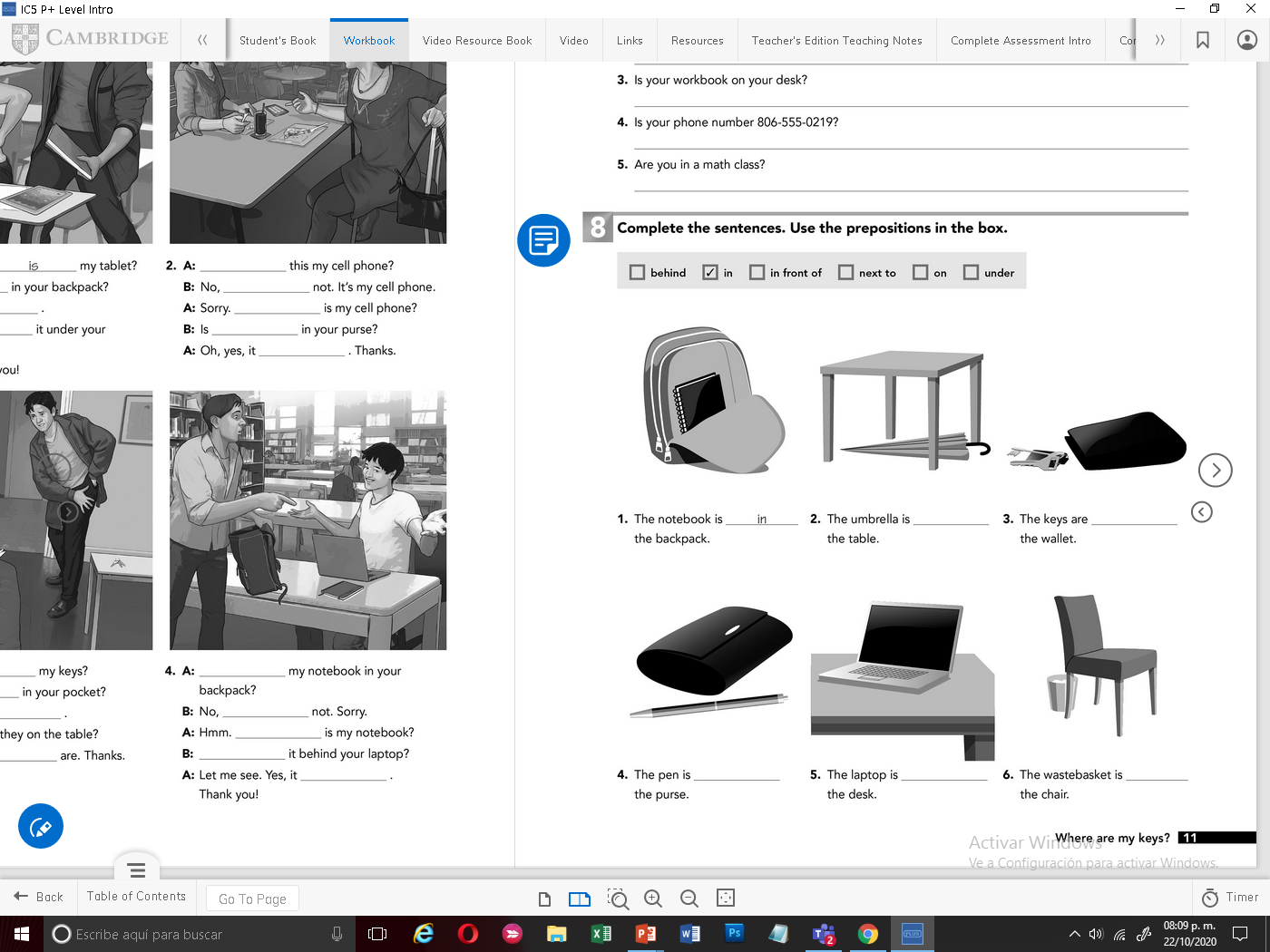 The wastebasket is behind the chair
The keys are next to the wallet
The pen is in fronte of the purse
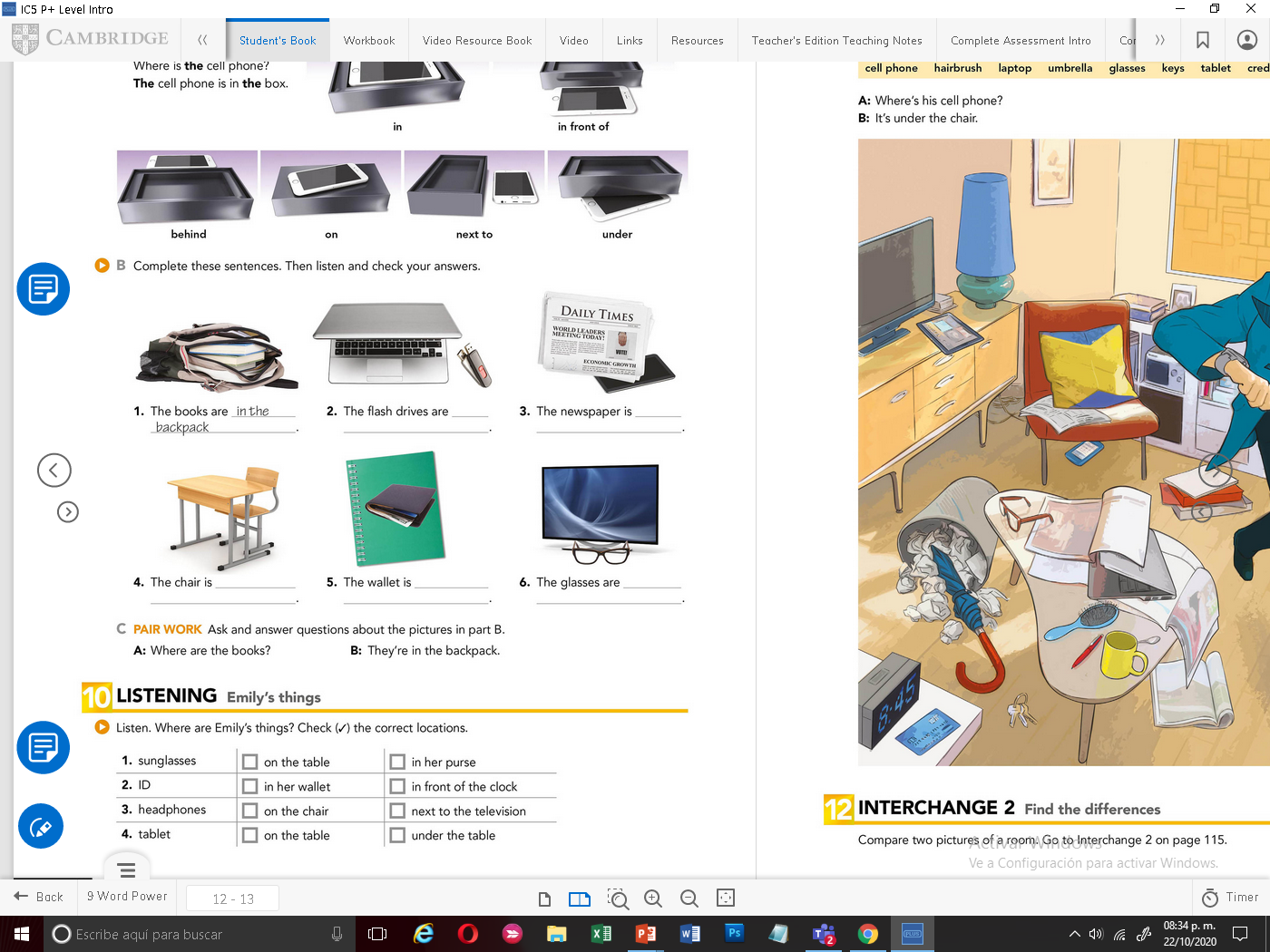 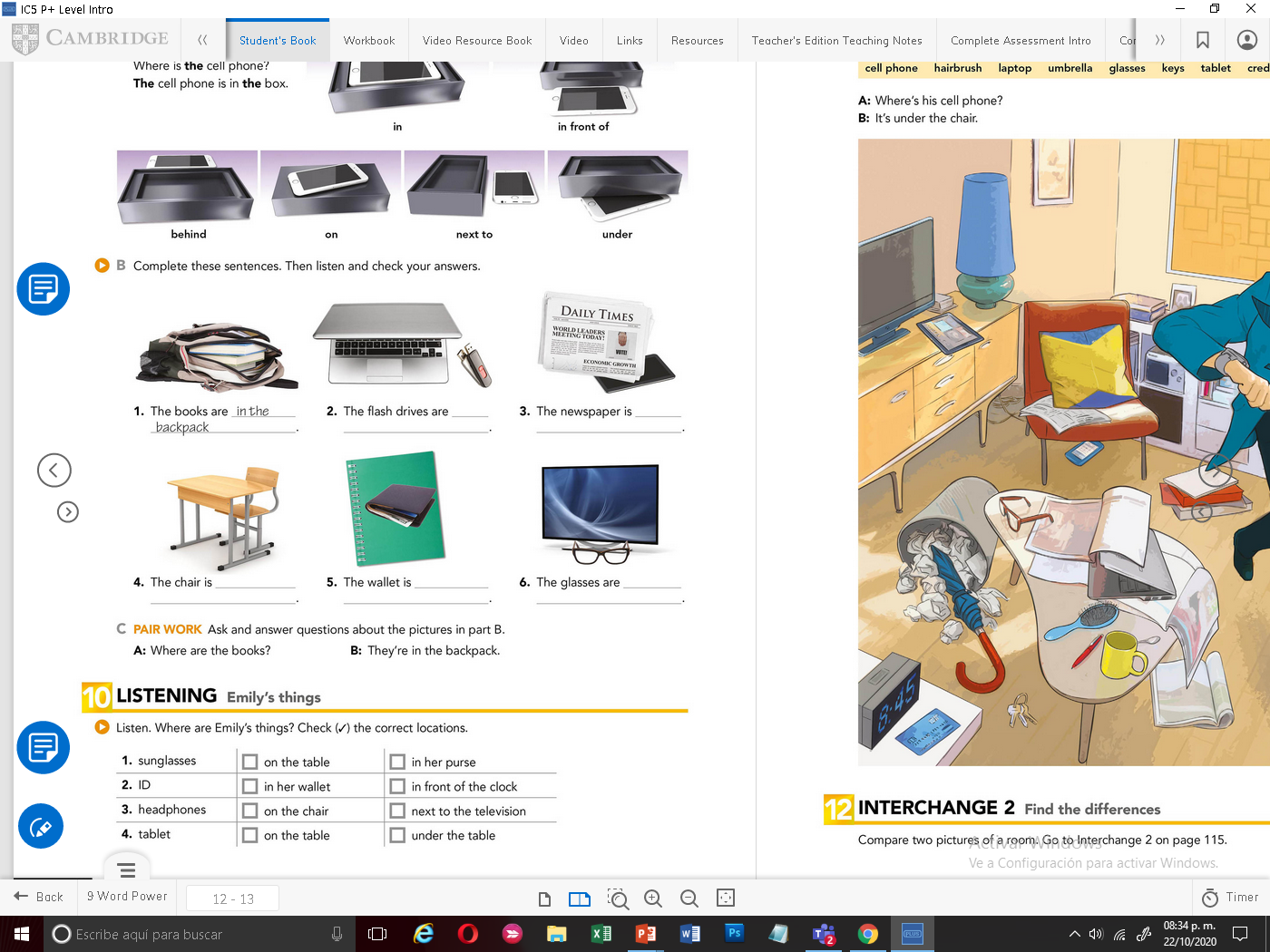 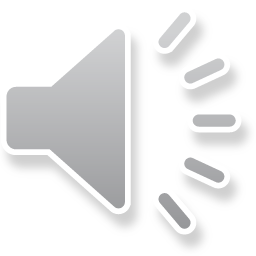 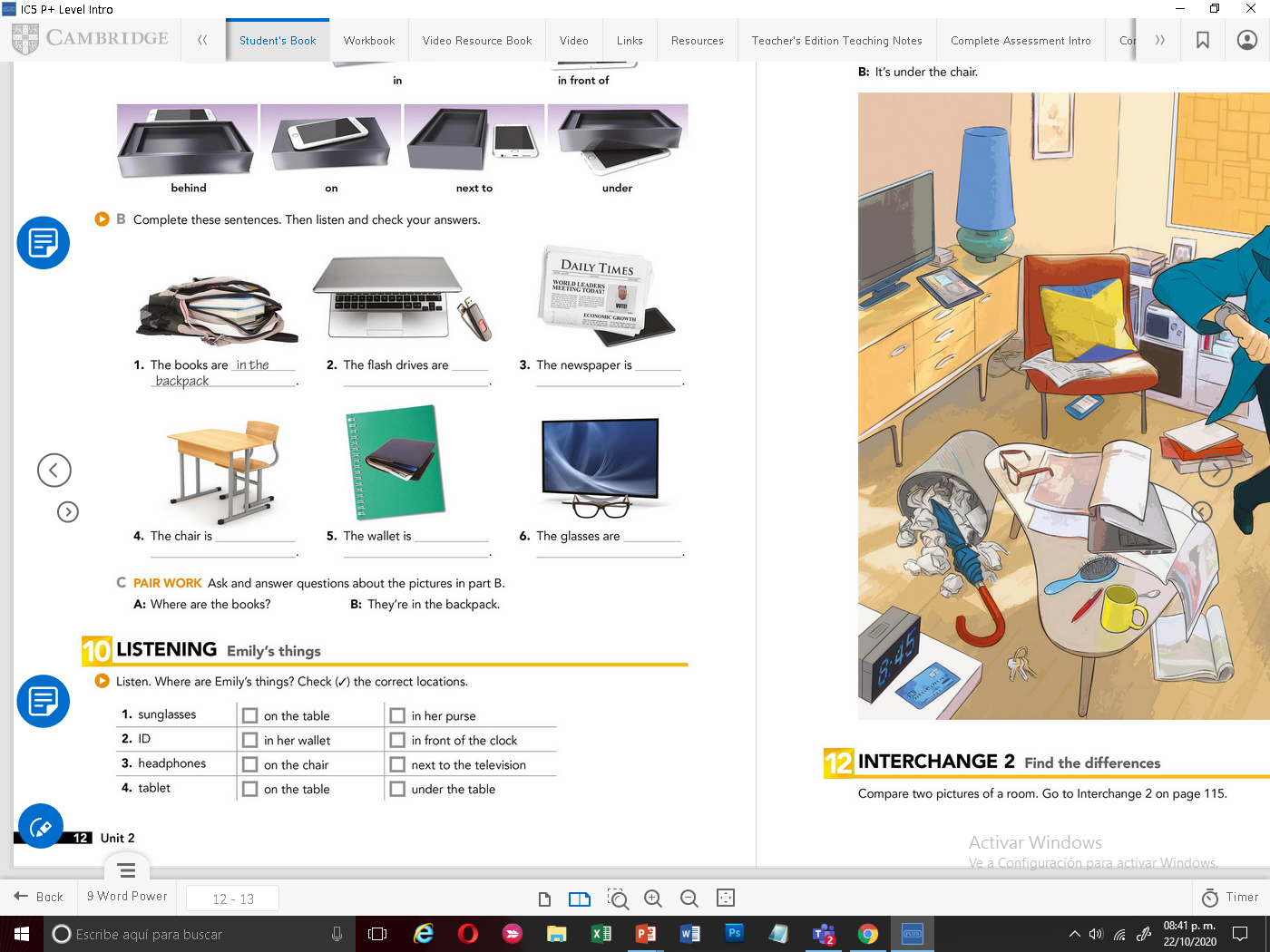 Look at the picture. 
Give 4 sentences using prespoitions of place
Record your voice saying the sentences
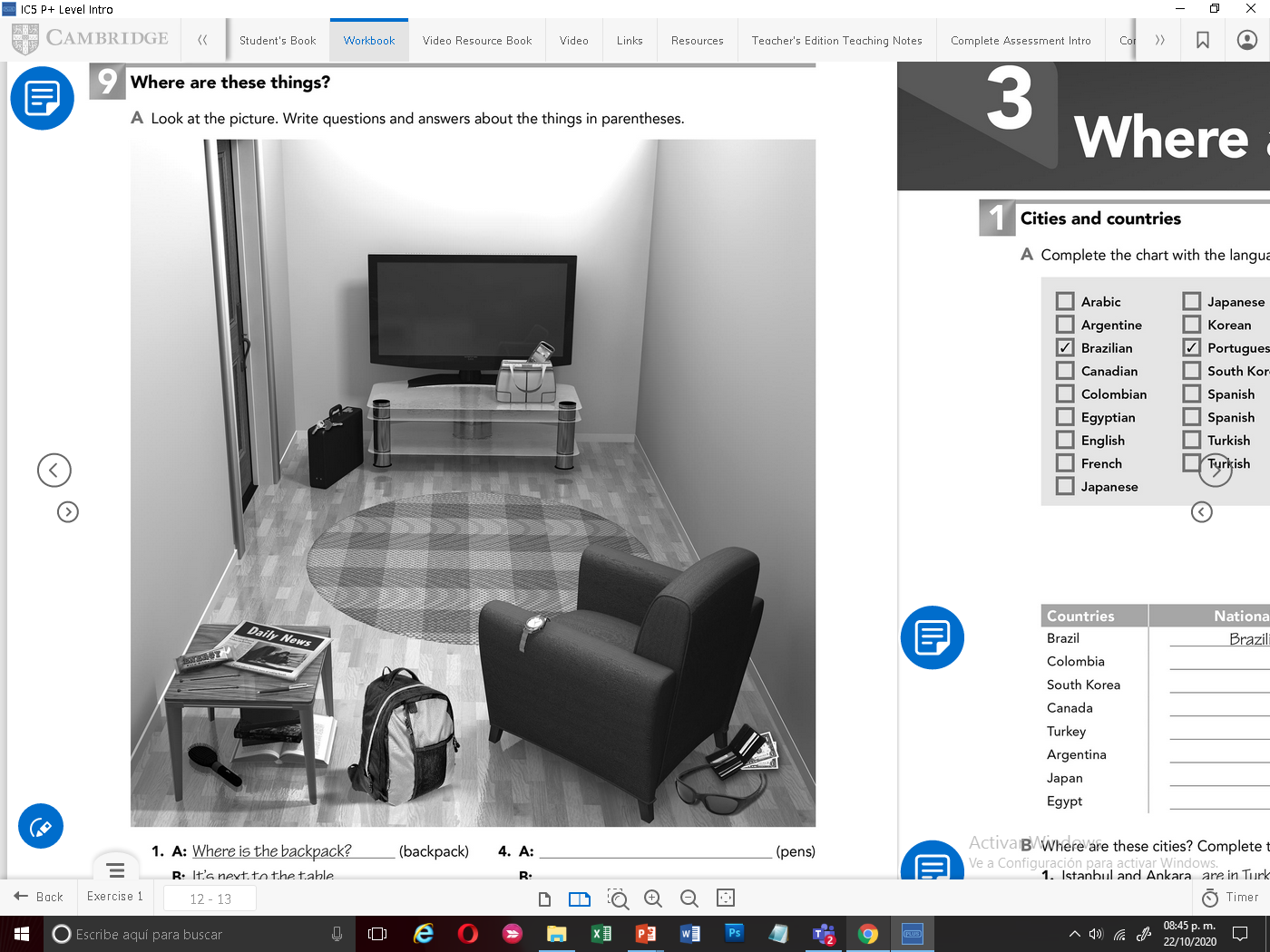 1.___________________
2.___________________
3.___________________
4.___________________